LA GOUTTE en pratique
BEAUNE   Samedi 24 mars 2018 Printemps Médical de Bourgogne Franche-Comté
PMBFC  L Grimault 24 03 2018
Résumé
La goutte est une maladie de surcharge, en augmentation de fréquence. Sa sévérité est le fait des co-morbidités, du risque cardio-vasculaire et  rénal,  du handicap fonctionnel. D’origine souvent génétique, elle est aggravée par le mode de vie et les médicaments. Les recommandations EULAR 2014 restent d’actualité. Le traitement est ciblé avec un objectif précis, obtenir une uricémie durablement inférieure à 360µmol (60mg) et 300µmol (50mg) en cas de goutte sévère (tophus et arthropathie). Sa prise en charge est insuffisante puisqu’en France, 65% des goutteux ne sont pas à l’uricémie cible. 

Il faut éduquer et impliquer le patient. Supprimer bières avec ou sans alcool, sodas sucrés et alcools forts. Substituer si possible un traitement par diurétiques de l’anse ou un Thiazidique. En cas d’HTA préférer un traitement par le LOSARTAN ou un inhibiteur calcique et en cas de dyslipidémie, une statine ou le FENOFIBRATE. Traiter les crises le plus tôt possible : COLCHICINE en réduisant les doses (inférieur à 2mg par jour) ou AINS ou corticoïdes oraux  ou injections intra-articulaires. Surtout traitement hypo-uricémiant (THU) au long cours : indiqué en cas de crises récidivantes, de tophus, d’arthropathie uratique et de lithiase rénale. Recommandé dès la première crise chez les sujets jeunes (moins de 40 ans) ou ayant une uricémie très élevée (supérieure à 480µmol ou 80mg) ou des co-morbidités (insuffisance rénale, HTA, insuffisance coronarienne, insuffisance cardiaque). Initiation toujours à faible dose puis augmenter progressivement. L’ALLOPURINOL reste le traitement de première intention en l’absence d’insuffisance rénale et d’intolérance. Débuter à 100mg puis 90% des patients seront à la cible sous 300 à 400mg par jour. En cas d’échec, d’intolérance ou de contre-indication sont proposés : FEBUXOSTAT, uricosurique ou association ALLOPURINOL et uricosurique. D’autres molécules arrivent mais n’ont pas encore soit d’AMM soit de prix. Un traitement prophylactique des crises est recommandé dans les six premiers mois du THU.
PMBFC  L Grimault 24 03 2018
Goutte = maladie de surcharge par dépôts de cristaux d’urate de NA
Prévalence 0,9% en France 
Trois fois plus que PR ou SA
Hyperuricémie chronique =  facteur favorisant 
Mais 50% des patients avec uricémie sup à 100 mg ne feront pas de goutte sur un suivi de 15 ans
Mécanisme de cristallisation et de déclenchement d’une crise mal connus
PMBFC  L Grimault 24 03 2018
Plus de 30 gènes gouvernant l’uricémie identifiés en 2017. Différence goutte et hyperuricémie
Nb gènes régulent l’expression des transporteurs d’acide urique au niveau du rein 
Également régulation digestive. Transporteur ABCG2
Microbiote intestinal: bactéries ayant une activité augmentée en xanthine oxydase et diminuée en uricase
PMBFC  L Grimault 24 03 2018
Aggravée par l’obésité, la bière, les sodas, les diurétiques
Gravité liée aux comorbidités et au handicap fonctionnel.
 Surmortalité cardiovasculaire et rénale
Prévalence IDM 14% chez le goutteux
                                  5,7% chez HU non goutteux
Et pourtant trop souvent négligée, non assez traitée
PMBFC  L Grimault 24 03 2018
Recommandations  EULAR 2014 puis ACR 2015 toujours d’actualité
Dépister les comorbidités: maladie rénale chronique, insuffisance coronarienne et cardiaque, AMI, diabète, HTA, obésité, tabac
PEC globale
Informer, éduquer, impliquer le patient
PMBFC  L Grimault 24 03 2018
Conseils diététiques
Perte de poids si nécessaire
Arrêt des alcools: bière (avec et sans alcool) et spiritueux
Arrêt des sodas sucrés
Eviter excès de viande et poisson
Produits peu gras conseillés
Exercices physiques conseillés
PMBFC  L Grimault 24 03 2018
Améliorer les traitements des comorbidités
Substituer, si possible, un traitement par diurétique de l’anse ou un thiazidique
En cas d’HTA, préférer le losartan ou un inhibiteur calcique
En cas de dyslipidémie, préférer une statine ou le fénofibrate
PMBFC  L Grimault 24 03 2018
Traiter la crise
Le + tôt possible. Automédication possible
Colchicine si crise de – de 12 h: poso inf à 2mg/j. Ex: 1mg puis 0,5mg une heure plus tard pour le premier jour.    Attention: insuffisance rénale, macrolides (sauf spiramycine), statine, ciclosporine.
La diarrhée est un signe de toxicité
PMBFC  L Grimault 24 03 2018
Autres traitements des crises
AINS
Corticoïdes: 30 à 35 mg/J pendant 3 à 5 jours
Infiltration intra articulaire de corticoïdes 
Dans les formes difficiles, à l’hopital,  hors AMM:  Ac anti IL1 anakinra (kineret),  canakinumab à l’essai
PMBFC  L Grimault 24 03 2018
Surtout traitement de fond  = Traitement Hypouricémiant
Indiqué:  si crises récidivantes, tophus, arthropathie uratique, lithiase rénale uratique
           
Indiqué dès la première crise si sujet jeune (avant 40 ans), si uricémie sup à 480 micmol (80 mg), ou si comorbidités: insuf rénale – insuf cardiaque –  insuf coronarienne - HTA
PMBFC  L Grimault 24 03 2018
Faible dose puis augmenter progressivement
Traitement ciblé:
      Objectif: 360 micmol (60 mg)
                       300 micmol (50 mg) dans les  gouttes   sévères  avec tophus ou arthropathies uratiques

Uricémie à vérifier régulièrement, au long cours
PMBFC  L Grimault 24 03 2018
En France 65% des goutteux ne sont pas à l’uricémie cible
Allopurinol = traitement de référence chez les patients sans insuffisance rénale et non allergique
Les infirmières  avec l’ éducation thérapeutique font mieux que les médecins!
Étude britannique sur 517 goutteux pendant  2 ans (Mike Doherty)
PMBFC  L Grimault 24 03 2018
Résultats à 2 ans: deux modes de PEC
Groupe éduc th  infirm
Groupe classique Méde
Uricémie moy:                     261,1
Uricémie inf à 360               91,4%
THU:                                       95,3%
Allopurinol:                           84,4%
Dose moyenne Allop:        463 mg
Fébuxostat :                          14%
Dose moyenne Fébu:          92 mg
Tophus:                                  3,5%
Nb de crises 2è année:        0,77
427,9
                   26,3%
                    50,4%
                    96,2%
                    228 mg
                    3%  
                    90 mg
                    9,5%
                    2,05
PMBFC  L Grimault 24 03 2018
Rappel Allopurinol
Inhibiteur de la Xanthine oxydase
Début: 1,5 mg/unité de filtration glomérulaire
Titration progressive par palier de 50 à 100 mg tous les mois jusqu’à atteindre l’uricémie cible
Dose progressive = réduction du risque d’accès et du risque d’effets indésirables graves
400 à 500 mg par jour souvent nécessaire
PMBFC  L Grimault 24 03 2018
Posologie fonction clearance créatinine
DFGe sup 100 ml/mn      poso jusqu’à 900mg/j
              80 - 100                                      300 mg/j
              40 -  80                                        200 mg/j
              20 -  40                                        100 mg/j
               inf à 20                                       100 mg/48h
PMBFC  L Grimault 24 03 2018
Un antécédent de réaction cutanée, simple rash inclus est une CI formelle à sa réintroduction
Association déconseillée avec Azathioprine
Effet cardioprotecteur et néphroprotecteur possible
Reco US: sujets Han ou Thai et insuffisant rénal stade 3 rechercher HLA B 5801
PMBFC  L Grimault 24 03 2018
Fébuxostat en seconde intention sauf si fonction rénale anormale
Inhibiteur non purinique et sélectif de la XO
Métabolisme surtout hépatique
Pas d’ajustement de dose si IR légère ou modérée
Pas d’ intolérance cutanée croisée avec Allopurinol
À prescrire si l’uricémie cible n’est pas atteinte avec la dose maximale autorisée d’ allopurinol
PMBFC  L Grimault 24 03 2018
Débuter par 80mg/48h
Augmenter très progressivement. Dose maxi 120mg/24h
Risque cardiovasculaire en cours d’évaluation en Europe
Plus cher
CI si DFG inf 30ml/mn
Association Azathioprine déconsellée
PMBFC  L Grimault 24 03 2018
Goutte difficile, sévère ou réfractaire
Association allopurinol et uricosurique
Mais benzbromarone (Désuric) et probénécide ( Bénémide) en ATU
Lésinurad (Zurampic) et Arhalofénate non disponible à ce jour
Uricase:  Rasburicase (Fasturtec) hors AMM, pégloticase et association pegsiticase - rapamycine en évaluation
PMBFC  L Grimault 24 03 2018
Prévention des crises sous THU
Colchicine 0,5mg par jour pendant six mois
PMBFC  L Grimault 24 03 2018
ATTENTION
Une uricémie inférieure à 180 micmol (30mg) n’est pas recommandée
Risque neurodégénératif associé à une uricémie trop basse?  
 Parkinson, SLA, Alzheimer?
Etudes contradictoires…
Ni trop, ni trop peu!
PMBFC  L Grimault 24 03 2018
Condyle femoral
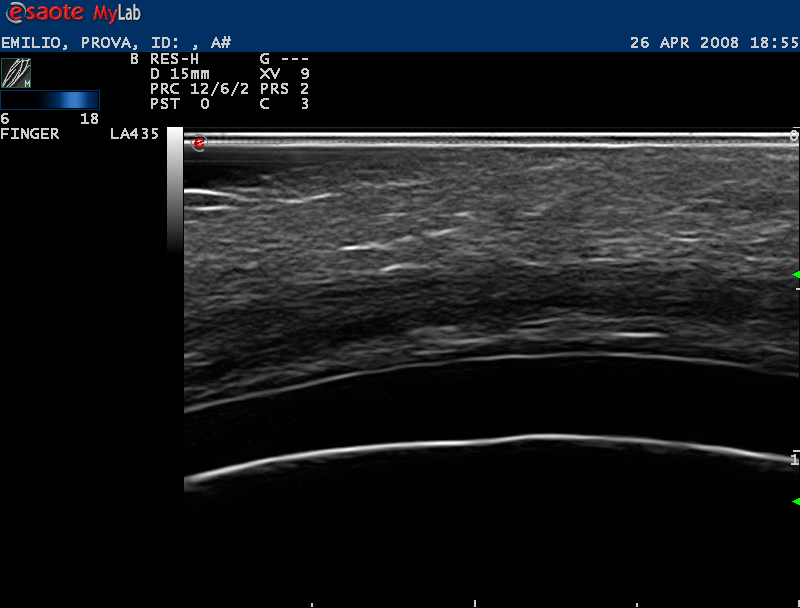 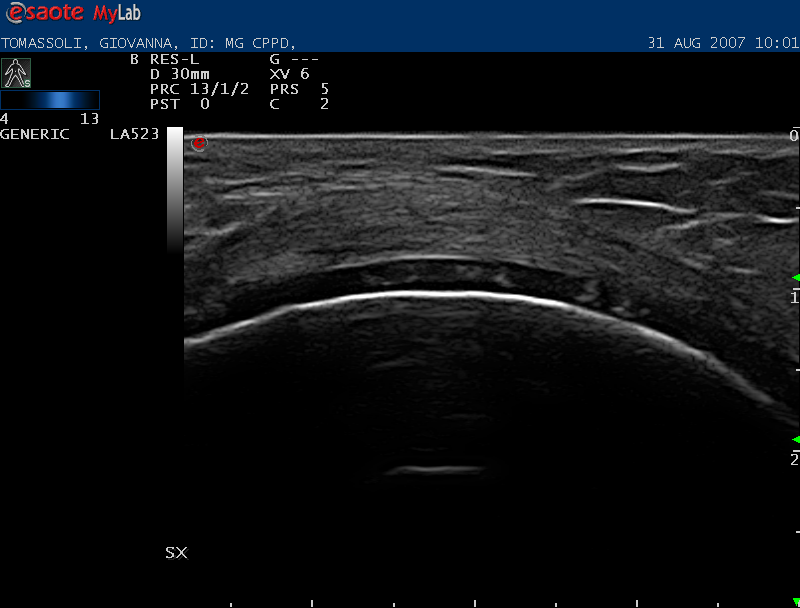 Sujet sain
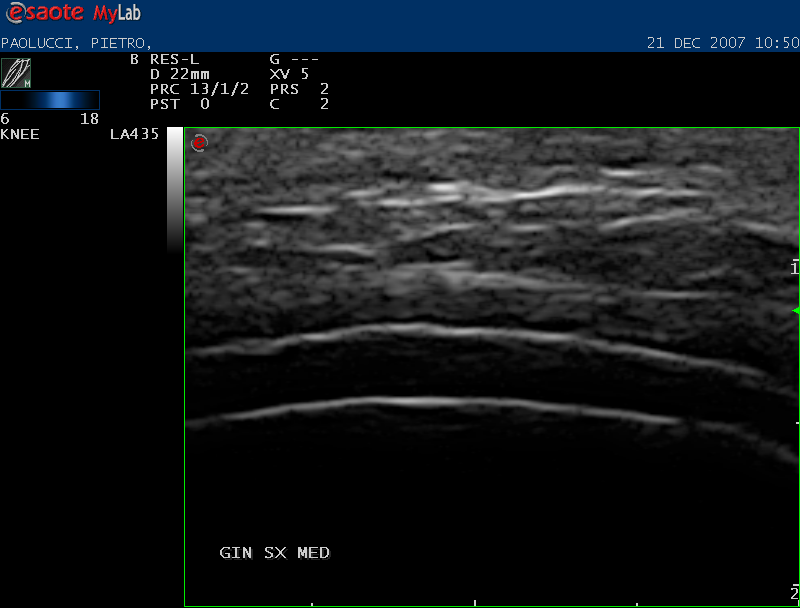 CCA
Goutte
MyLab70 XVG
PMBFC  L Grimault 24 03 2018
Merci
PMBFC  L Grimault 24 03 2018